PIC16F877
NBP246 MİKRODENETLEYİCİLER
Öğr. Gör. Mahmut KILIÇASLAN
GENEL ÖZELLİKLER
Peripheral Interface Controller (PIC)
PIC ürünlerinde komut kelime boyu ile veri yolu farklı uzunlukta olabilir.
PIC mikrodenetleyiciler denetleyicinin veri yolubit sayısı ve kelime boyuna göre farklı aile isimlerine ayrılmıştır.
Mikrodenetleyiciler (örnek aileler)
16F877 Mikrodenetleyicisi
Mikrodenetleyicisi ailesinin güçlü bir ürünüdür.
Birçok uygulama için yeterli donanıma sahiptir.
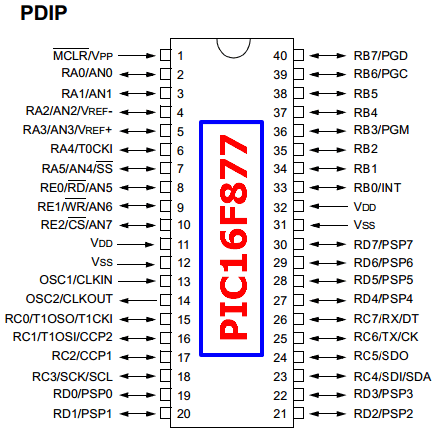 16F877 Mikrodenetleyicisi
Özellikler
Özellikler
KAYNAKLAR
[1] Serdar Çiçek, CCS C ile PIC Programlama, Altaş yayıncılık, 2009